Marketing | Product launch
Microsoft 365 Copilot and Copilot Studio
Extend
Leads created
Cost per lead generated
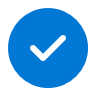 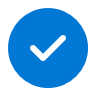 Value benefit
KPIs impacted
Revenue growth
Employee experience
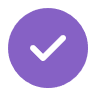 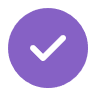 1. Learn about your customer
2. Craft your positioning
3. Pitch your plan
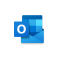 Copilot in Outlook
Use Microsoft 365 Copilot Chat to gather market research data to better understand your customer - enriched with data from your Customer Data Platform with Copilot Agents.
Leverage those insights to draft a strategy document for brand awareness using Copilot in Word.
Use Copilot in PowerPoint and Teams to present your plan to the leadership team and summarize the meeting action items to ensure a successful product roll-out.
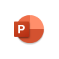 Copilot in PowerPoint
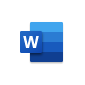 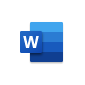 Copilot in Loop
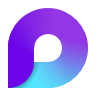 Copilot in Word
Copilot in Word
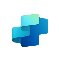 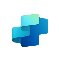 Copilot Agent3
+ Connection to SharePoint
Copilot Agent3
+ Connection to CRM system
Benefit: Rapidly get up to speed to focus on key issues and concerns. Have additional time to identify key pain points for customer.
Benefit: Speed the time to a first draft and then leverage Copilot to make any necessary revisions.
Benefit: Improve the quality of your meetings by relying on Copilot to keep track of action items so you can stay focused.
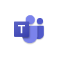 Copilot in Teams
6. Craft press release
5. Prepare your team
4. Develop your assets
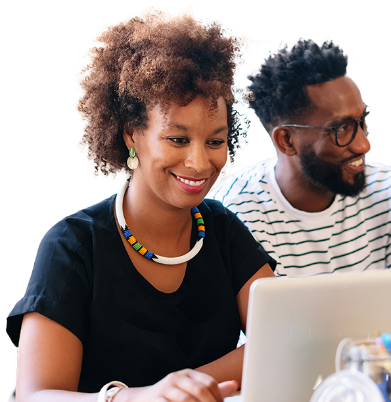 Using Copilot in Word craft a compelling press release about the new product and its value proposition for customer.
Use Copilot in Outlook to draft an email to your stakeholder group leveraging content from the strategy document and Loop.
Use Copilot to see what assets are currently available, pulling data with your asset repository agent. Use Copilot in Loop to collaborate on branding elements that are still needed.
Benefit: Save time preparing communications with Copilot as your drafting partner.
Benefit: Turn a few bullet points into a professional email with options for length and tone.
Benefit: Improve your creativity by prompting Loop in Copilot to "Brainstorm a list of creative ways to introduce our new product to customers.”
Try in Copilot Lab: Write a product-launch email
Try in Copilot Lab: Craft press release